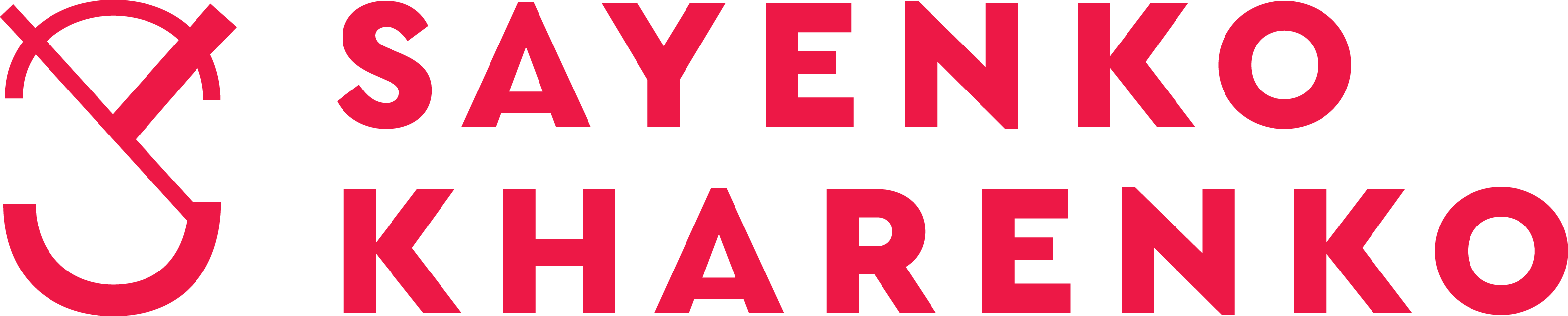 sk.ua
СМАРАГДОВА МЕРЕЖА 
як засіб екологічної трансформації економіки
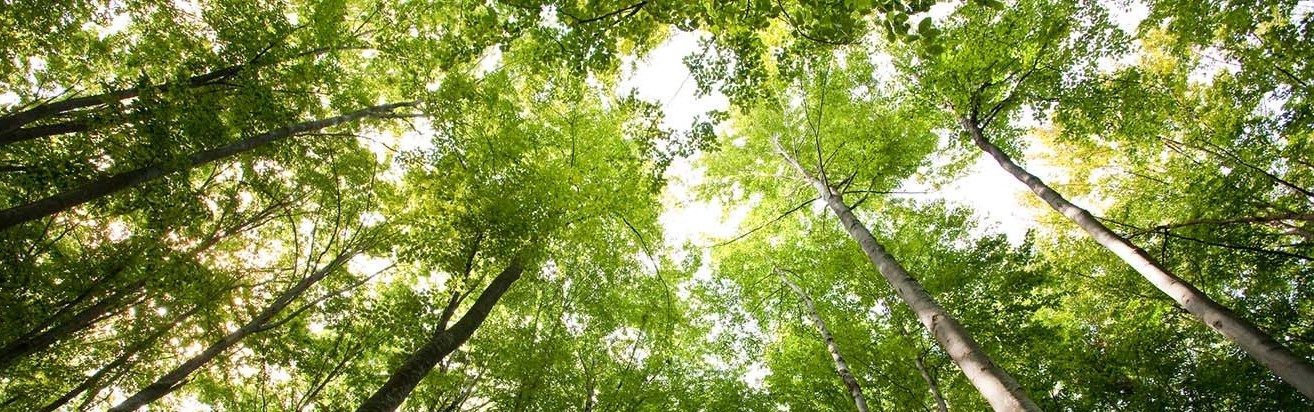 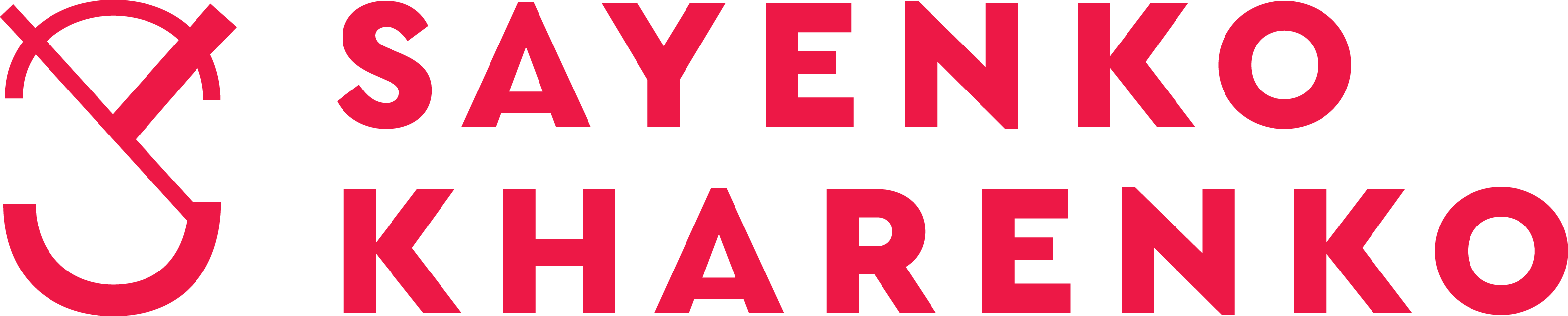 Смарагдова мережа як засіб екологічної трансформації економіки
sk.ua
European Green Deal
Циркулярна економіка
Екотрансформація
Біорізноманіття
Біо-економіка
Сталий розвиток
Декарбонізація
Зелений енергетичний перехід
Кліматично-нейтральна економіка
Енергоефективність
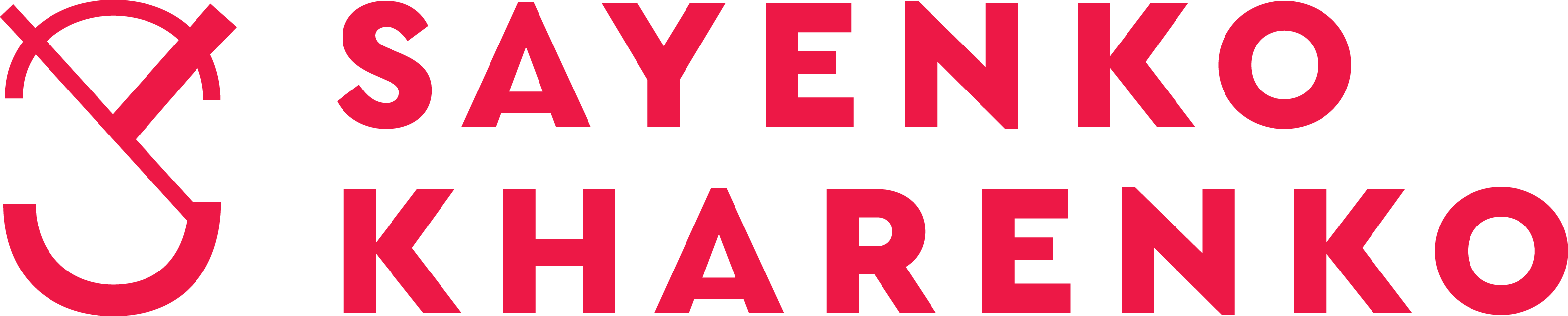 Смарагдова мережа як засіб екологічної трансформації економіки
sk.ua
Екологічна трансформація 
економіки
системні зміни в
методах
підходах
принципах
інструментах
що полягають у впровадженні екологічних цілей та врахуванні екологічних наслідків у всіх економічних процесах
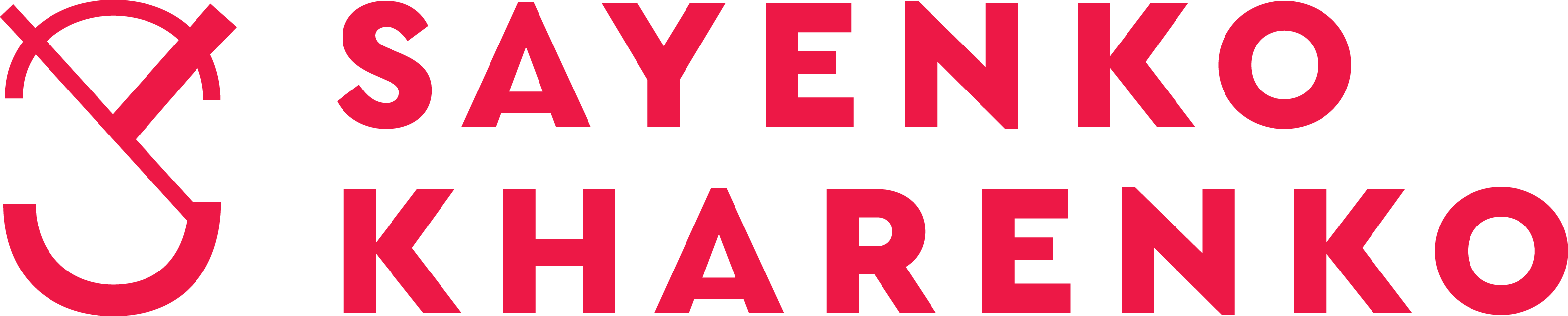 Смарагдова мережа як засіб екологічної трансформації економіки
sk.ua
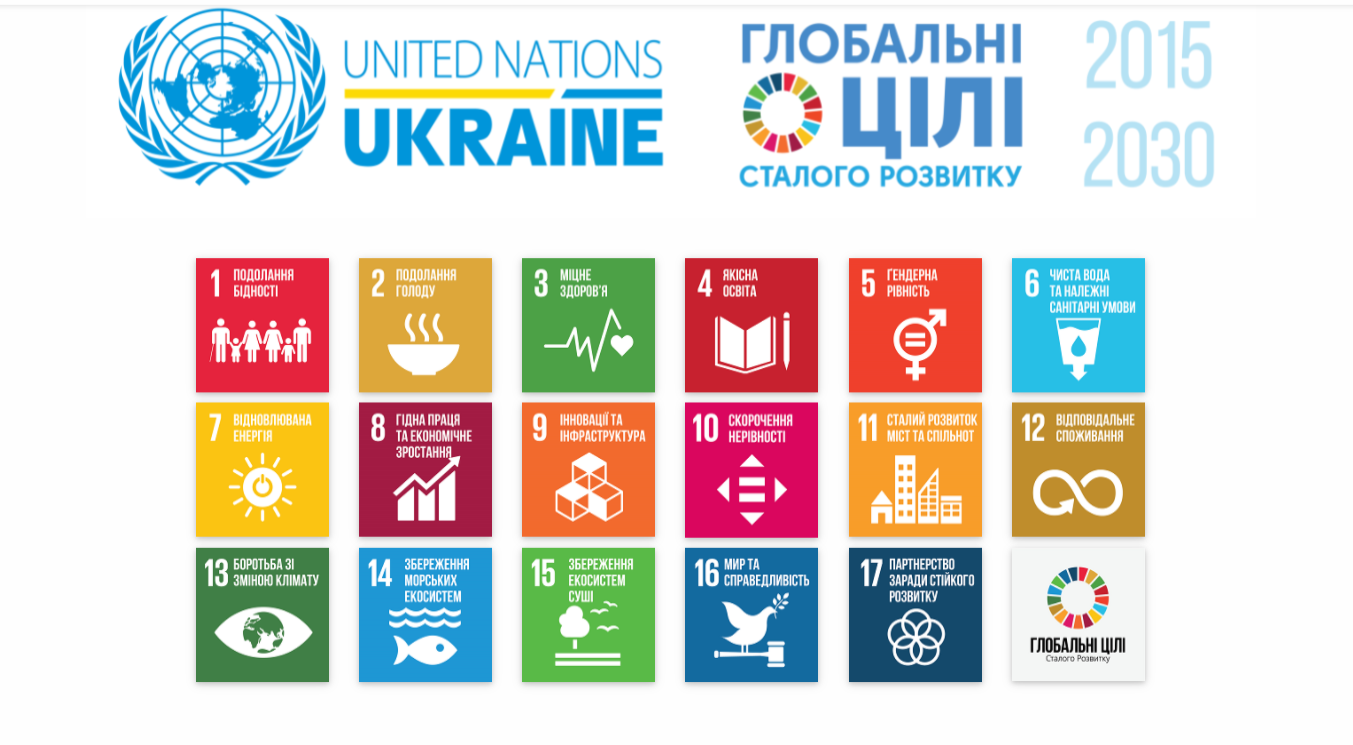 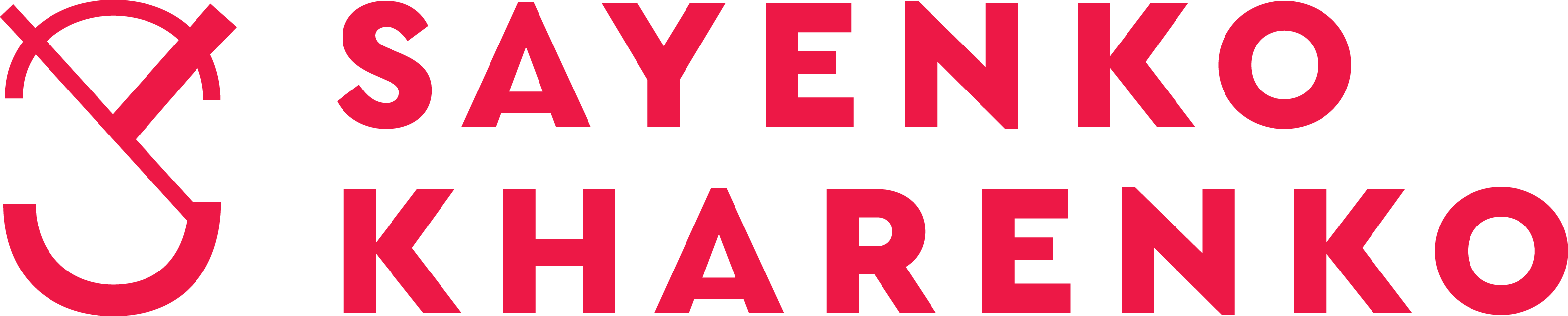 Смарагдова мережа як засіб екологічної трансформації економіки
sk.ua
Бернська конвенція про охорону дикої флори та фауни і природних середовищ існування в Європі
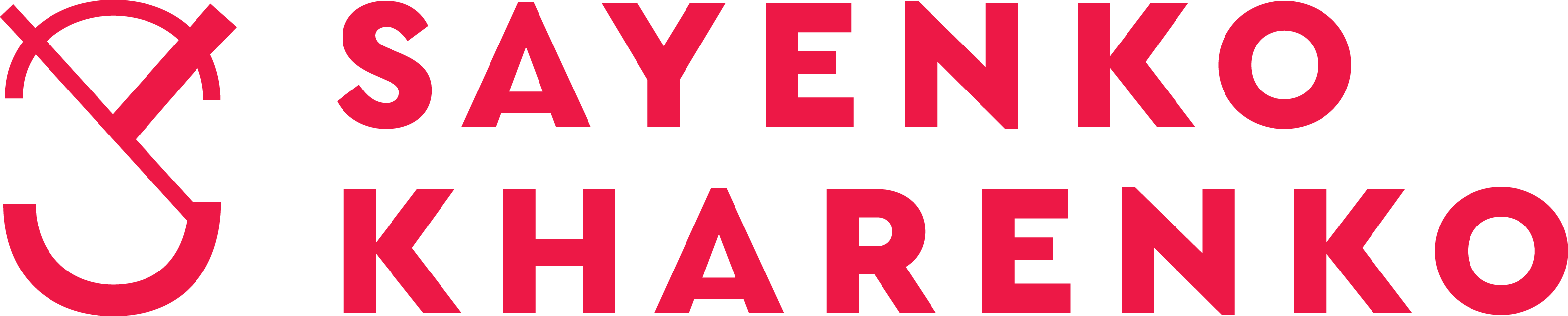 Смарагдова мережа як засіб екологічної трансформації економіки
sk.ua
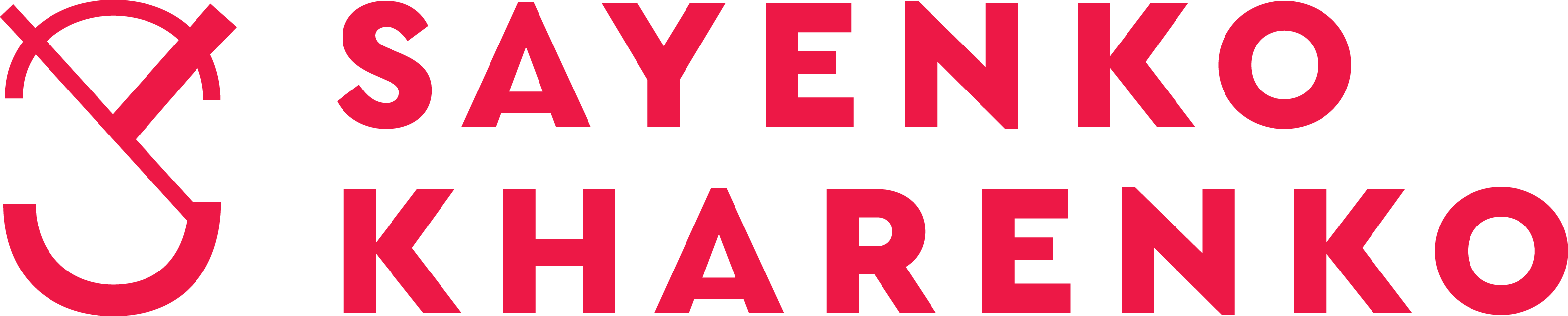 Смарагдова мережа як засіб екологічної трансформації економіки
sk.ua
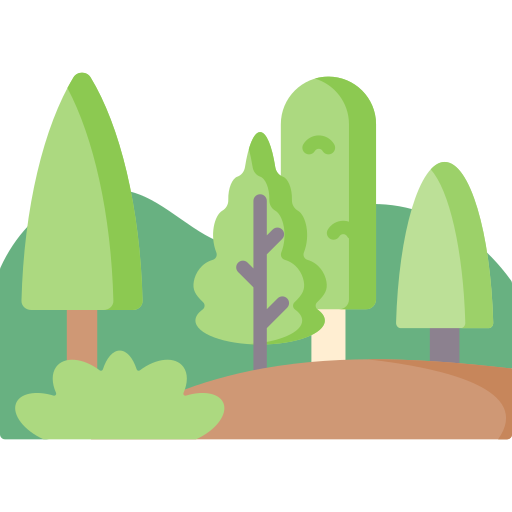 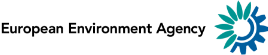 Смарагдова мережа
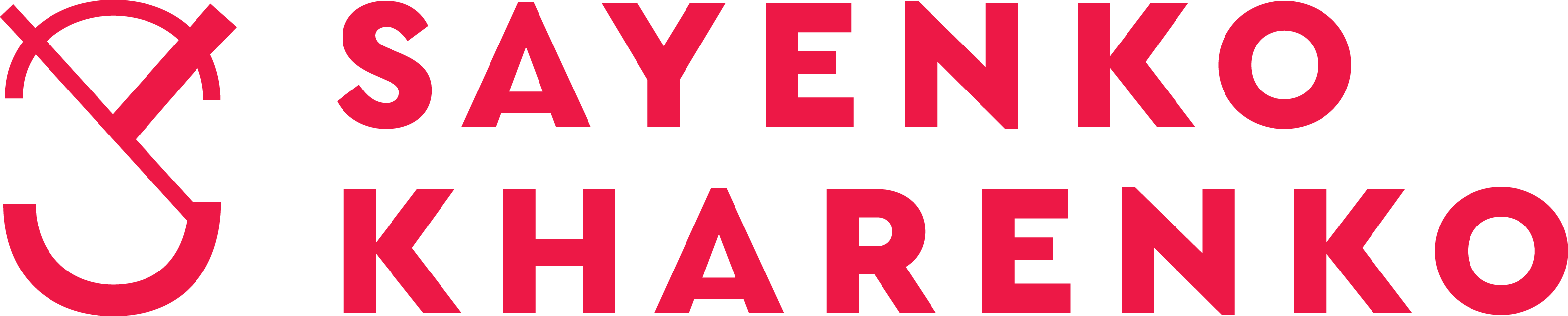 Смарагдова мережа як засіб екологічної трансформації економіки
sk.ua
В тексті Бернської  конвенції не має терміну «Смарагдова мережа». 

Смарагдова мережа отримала назву в Резолюції Постійного комітету Бернської конвенції № 3 від 26 січня 1996 р., до неї увійшли території ASCIs.
!!!
здійснюють істотний внесок у виживання видів, що знаходяться під загрозою зникнення, ендемічних видів або будь-яких видів, перелічених у Додатках I і II до Бернської конвенції;
підтримують значну кількість видів у зоні високого видового різноманіття або підтримують важливі популяції одного або декількох видів;
містять важливий і/або репрезентативний зразок зникаючих типів середовищ існування;
Території, що становлять особливий природоохоронний інтерес (areas of special conservation interest, ASCIs)
містять важливий приклад певного типу середовища існування або різноманіття різних типів середовищ існування;
є важливими територіями для одного або декількох мігруючих видів;
іншим чином здійснюють істотний внесок у досягнення цілей конвенції.
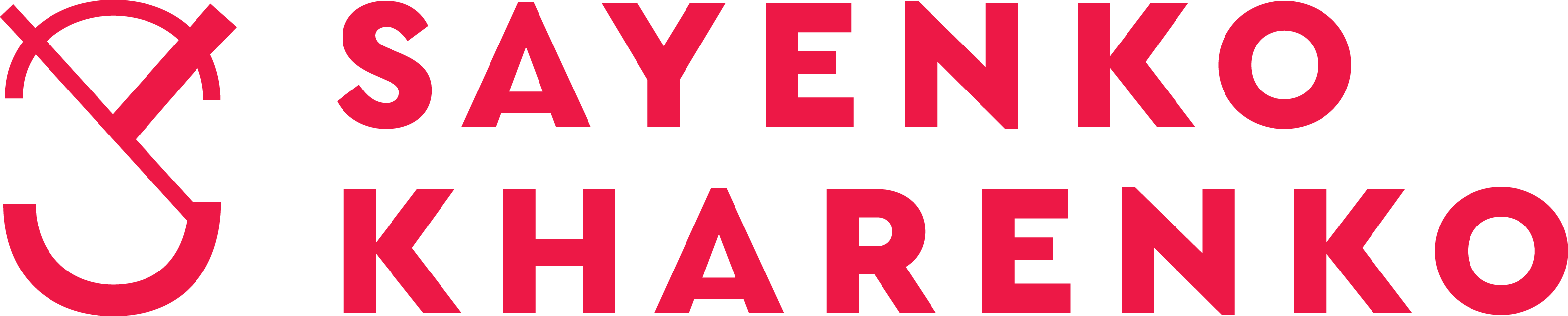 Смарагдова мережа як засіб екологічної трансформації економіки
sk.ua
!!!
21 звернення 
про порушення 
Бернської конвенції
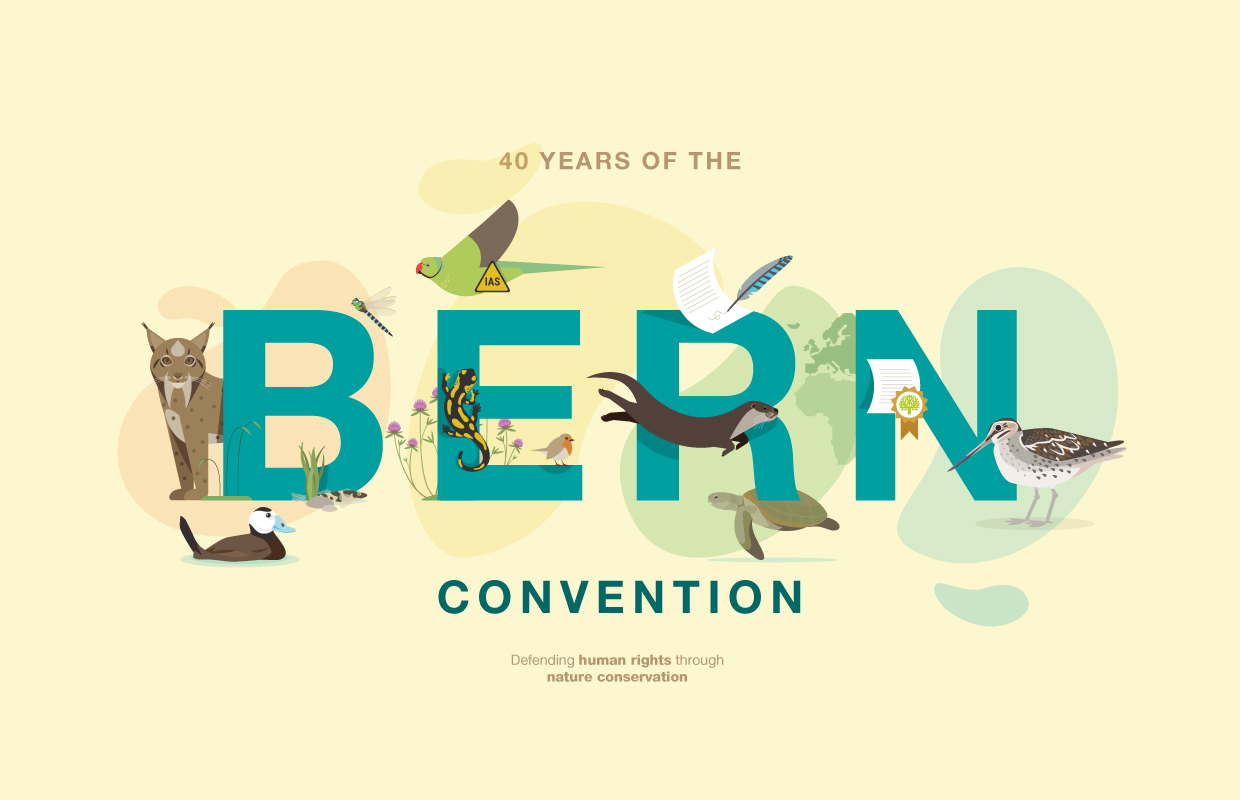 розглянуто щодо України з моменту приєднання по 2021 рік
10 – закриті

4 – в режимі stand-by
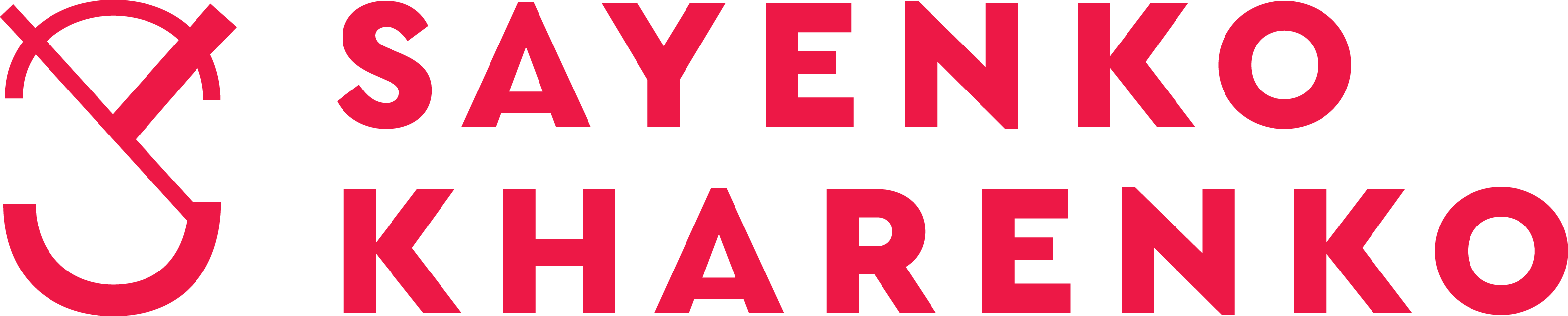 Смарагдова мережа як засіб екологічної трансформації економіки
sk.ua
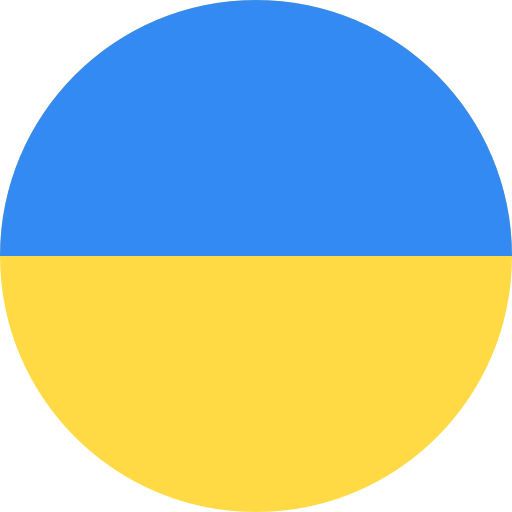 Міжнародні зобов’язання України в рамках Угоди про асоціацію з ЄС 
у сфері охорони природи
До 1 вересня 2021 р.
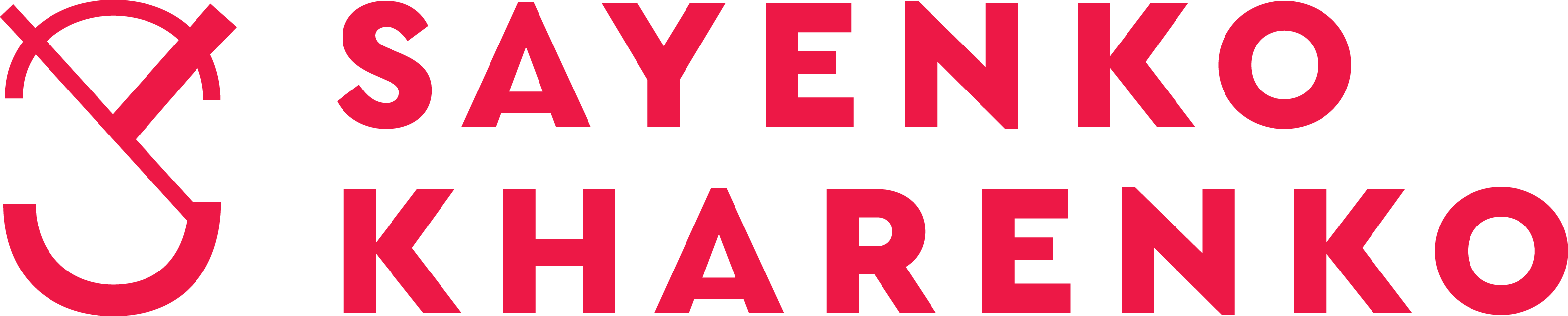 Смарагдова мережа як засіб екологічної трансформації економіки
sk.ua
Території Смарагдової мережі на Публічній кадастровій карті України
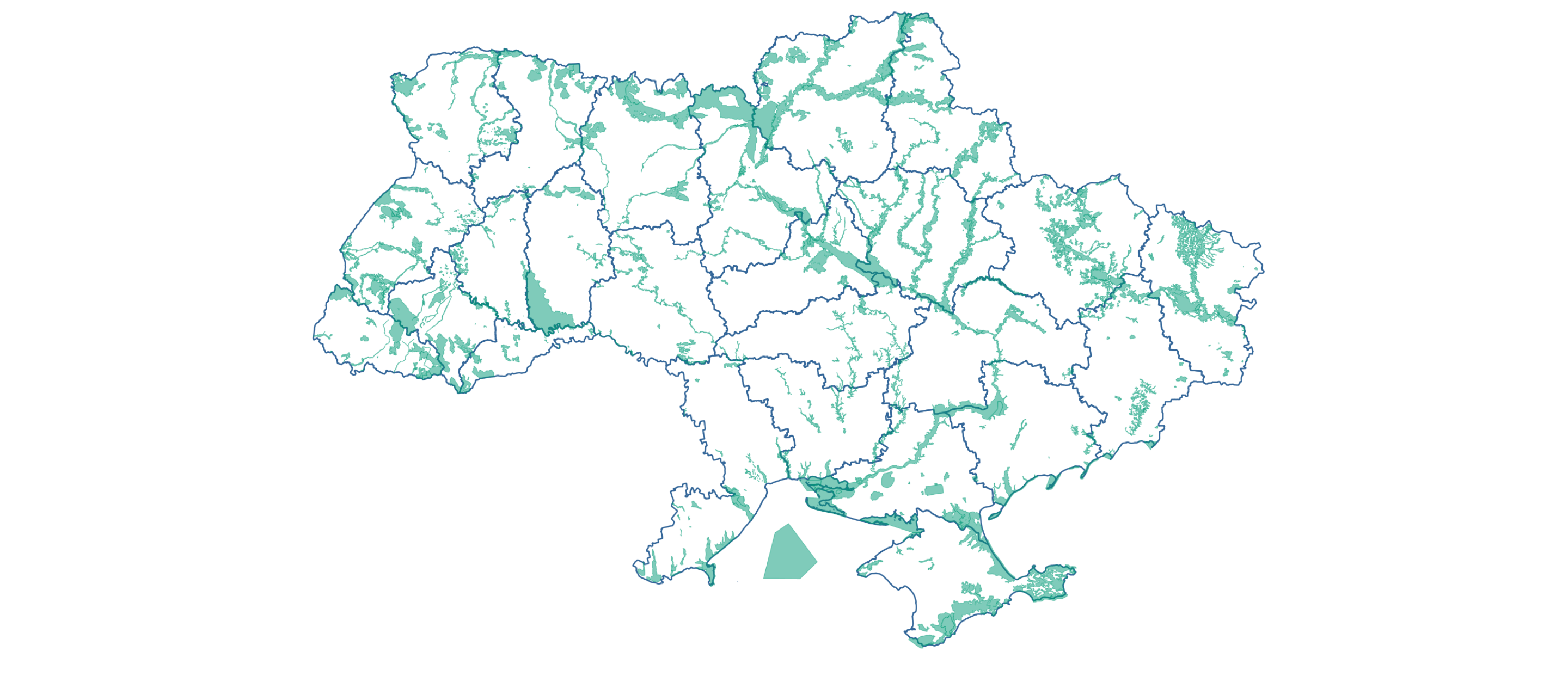 https://map.land.gov.ua/?cc=3461340.1719504707,6177585.367221659&z=6.5&l=pcm_sm_merega,kadastr&bl=empty
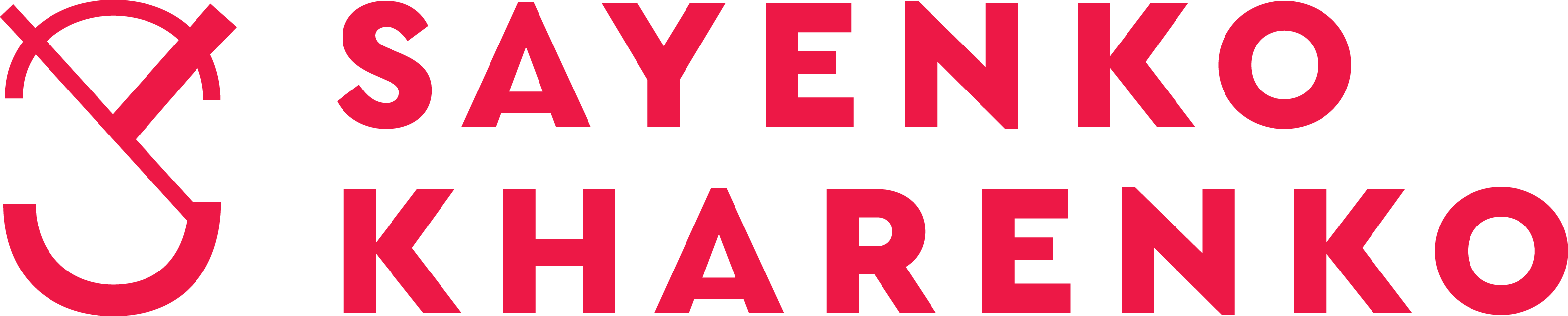 Смарагдова мережа як засіб екологічної трансформації економіки
sk.ua
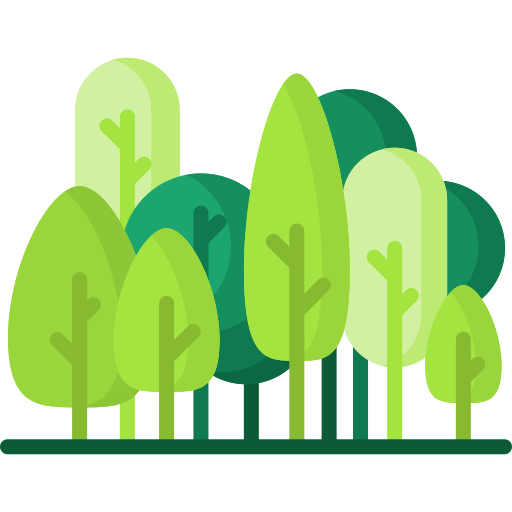 Сучасний стан регулювання Смарагдової мережі в Україні
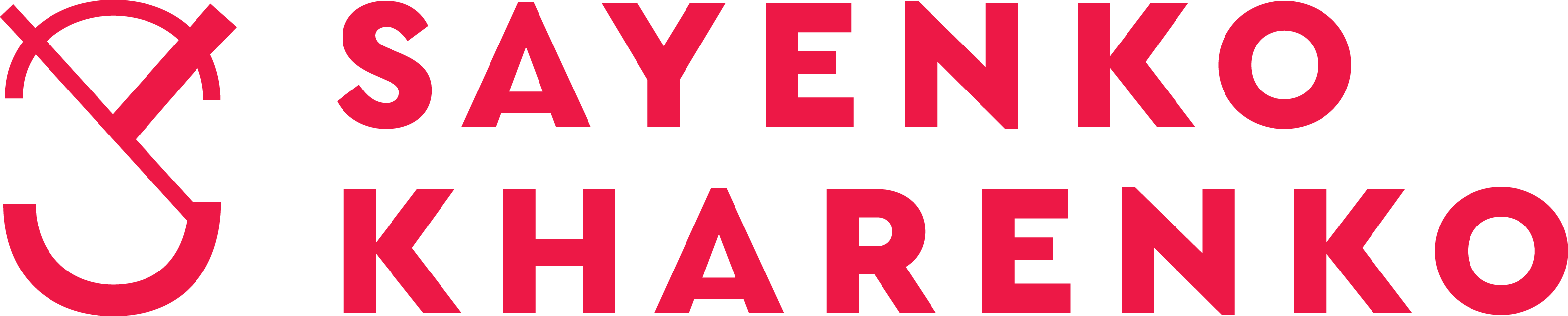 Смарагдова мережа як засіб екологічної трансформації економіки
sk.ua
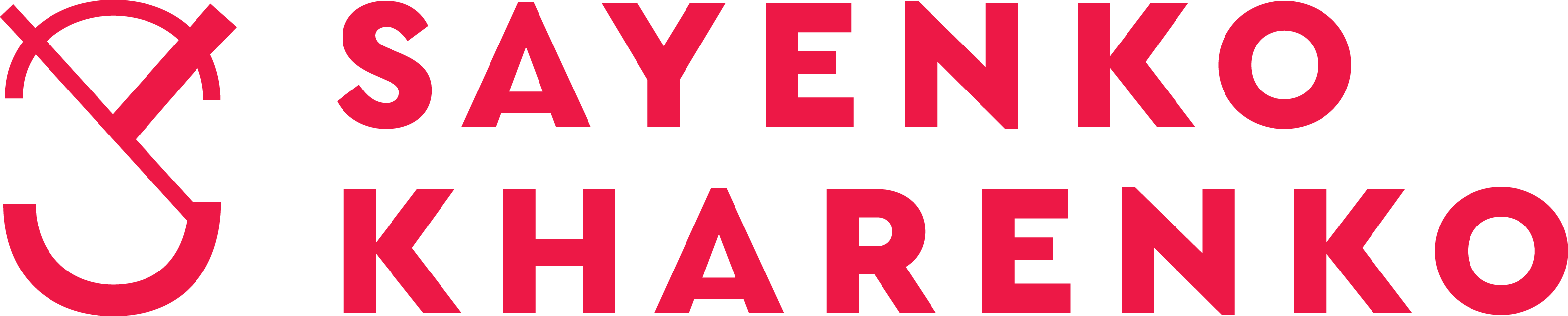 Смарагдова мережа як засіб екологічної трансформації економіки
sk.ua
Контакти:
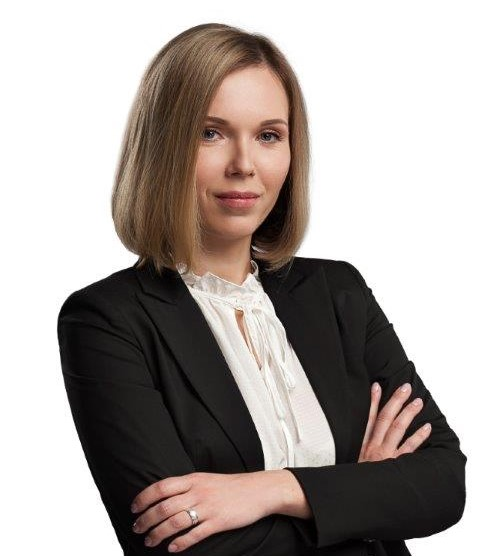 НаталіяГутаревич
Старший юрист I hn@sk.ua 

T. +380 44 499.60.00

Музейний̆ провулок, 10 
Київ, 01001, Україна